Yes! Today is the big day for your Teddy Bears Picnic
Let’s get ready.
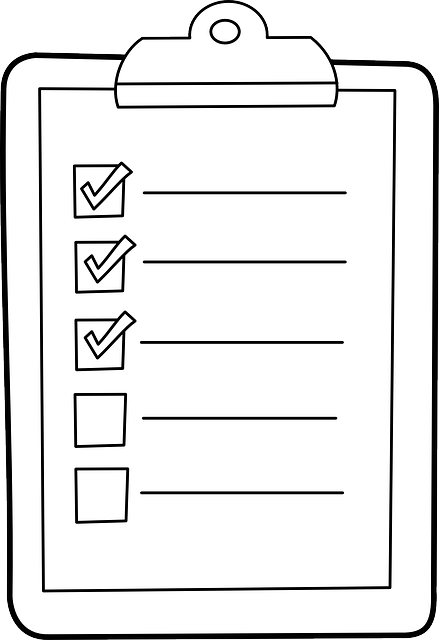 Let’s check your list of things to do.
The Location
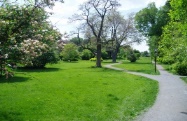 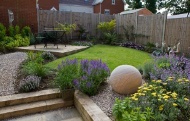 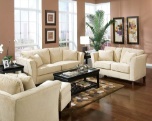 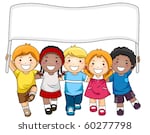 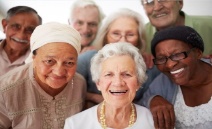 Who is coming?
Is your food ready?
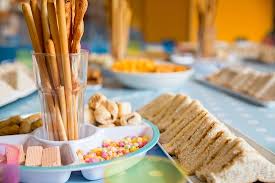 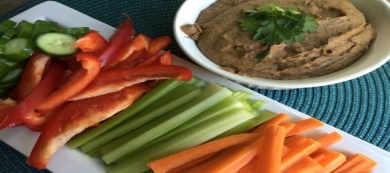 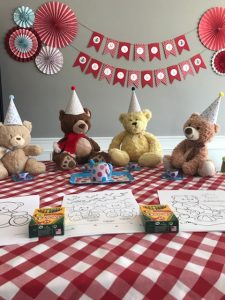 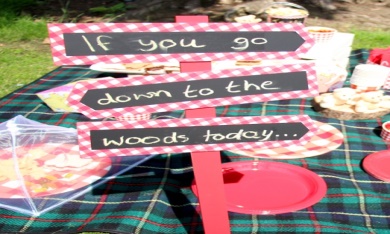 Are your decorations up?
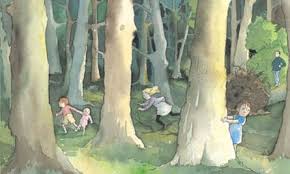 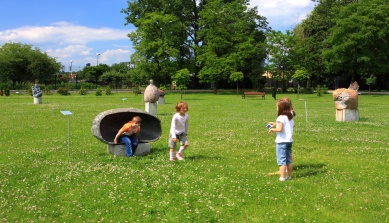 Are your games organised?
Now all you have to do is have fun! Remember to share your photographs on twitter.
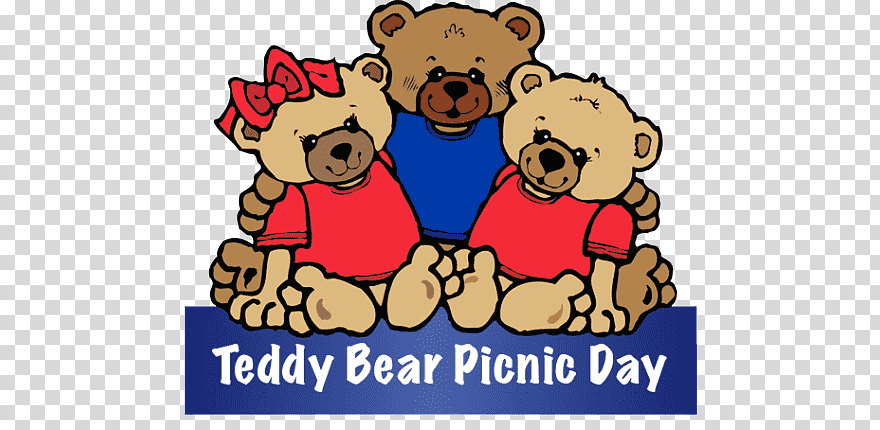